ABIOTICKÉ PODMÍNKY A BIOTA
HORNINY
Vyvřelé = magmatické
Usazené = sedimentární
Přeměněné = metamorfované
Minerál X hornina
Vlastnosti:
Chemické složení hornin má velký vliv na půdní pokryv
Fyzikální vlastnosti –pevnost, vlhkost, pórovitost, nasáklivost …
PŮDY
Trofické řady vyjadřují rozdíly v minerální bohatosti a kyselosti půd. Základní trofické řady jsou čtyři:
A - oligotrofní (chudá a kyselá)
B - mezotrofní (středně bohatá)
C - nitrofilní (obohacená dusíkem)
D - bazická (živinami bohatá na bazických horninách, především na vápencích)
Velmi často se mezi trofickými řadami projevují přechody, označované jako meziřady.
AB - oligotrofně-mezotrofní
BC - mezotrofně-nitrofilní
BD - mezotrofně bazická
CD - nitrofilně-bazická
OBSAH CHEM. LÁTEK V PŮDĚ
Ekologická valence 
	=> euryvalentní  druhy (snesou hodně)
	=> stenovaletní druhy (snesou málo)

	=> euryekní druhy (snesou skoro vše)
	=> stenoekní druhy (specializované druhy)

Př.: dusík => nitrofilní X nitrofobní
vápník => kalcifilní X kalcifobní
hořčík => serpentinofyty
sůl => halofyty X halofobní
Oligotrofní druhy
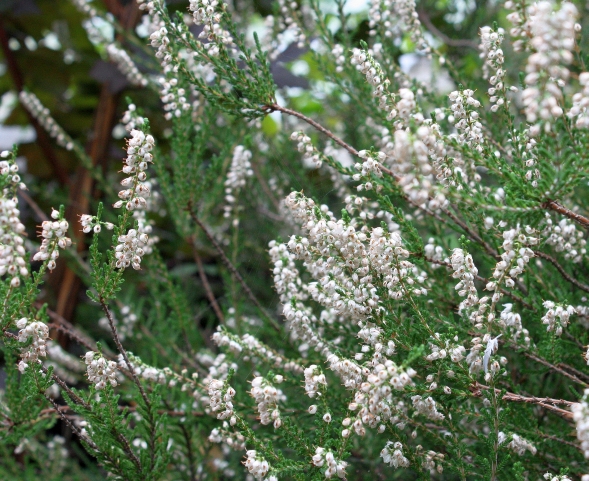 Vřes obecný (Calluna vulgaris L., Hull.)
Metlička křivolaká (Avenella flexuosa L.)
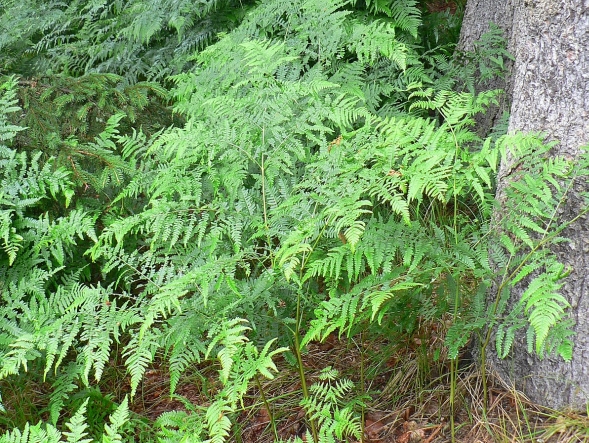 Hasivka orličí 
(Pteridium aquilinum L., Kuhn)
Pískovce  a písky – extrémně kyselé – výskyt borovic a vřesu. Toulovcovy maštale, Budislav
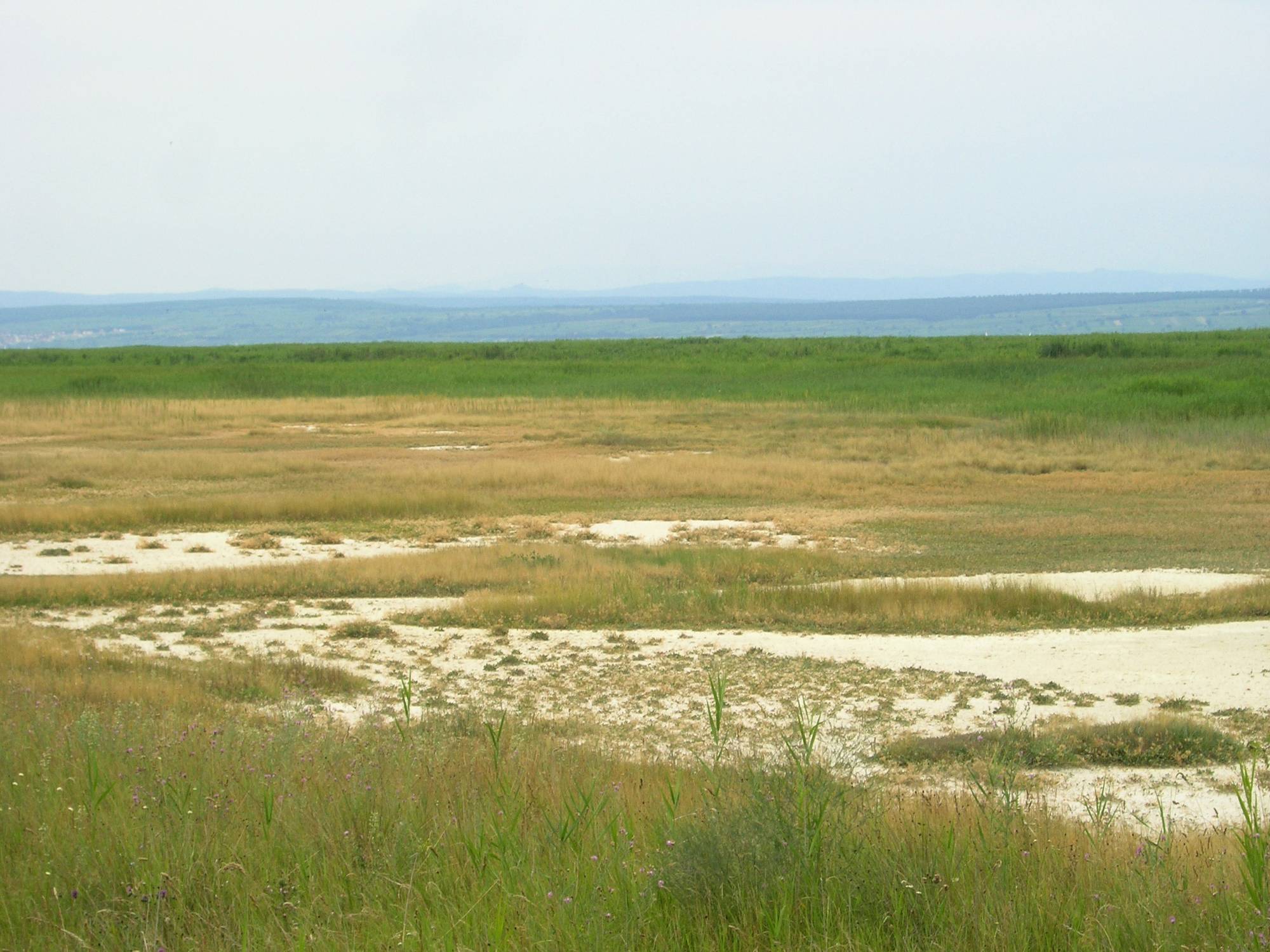 Slaniska u Neziderského jezera – zde dosud se slanorožcem
Nitrofilní druhy
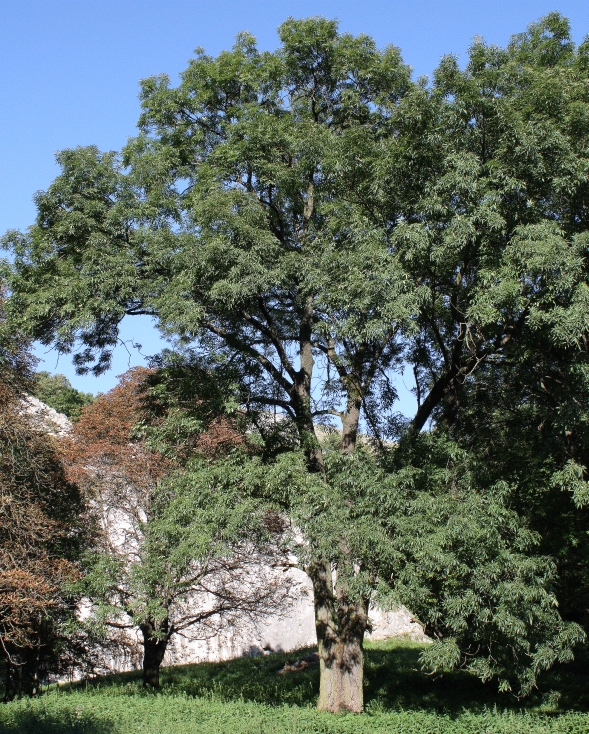 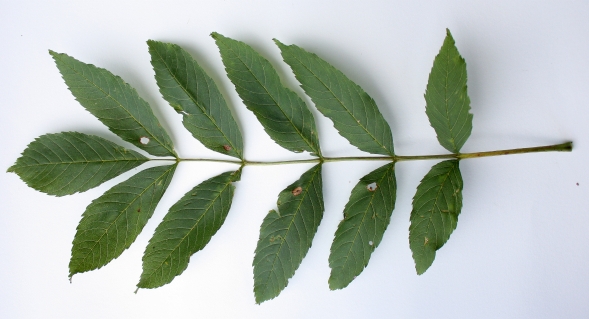 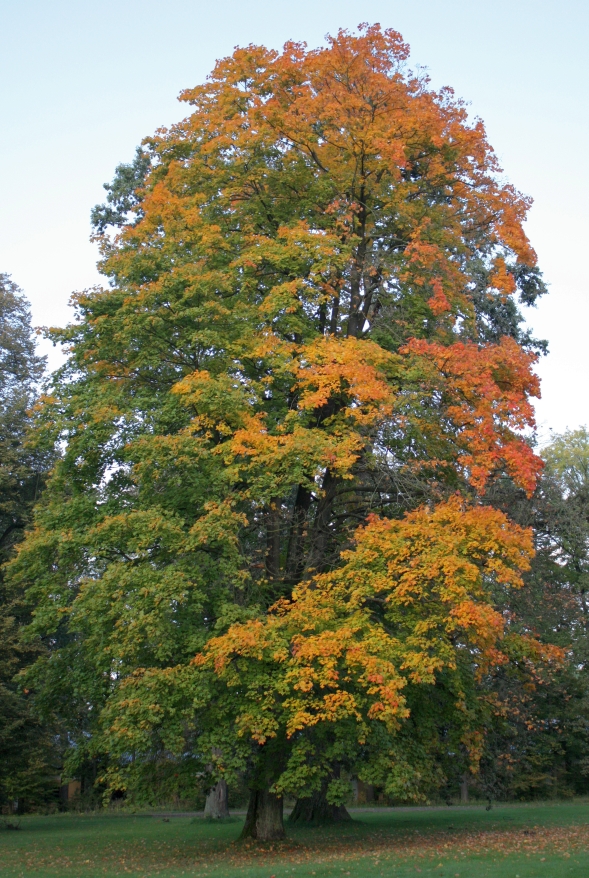 Jasan ztepilý
         (Fraxinus excelsior L.)
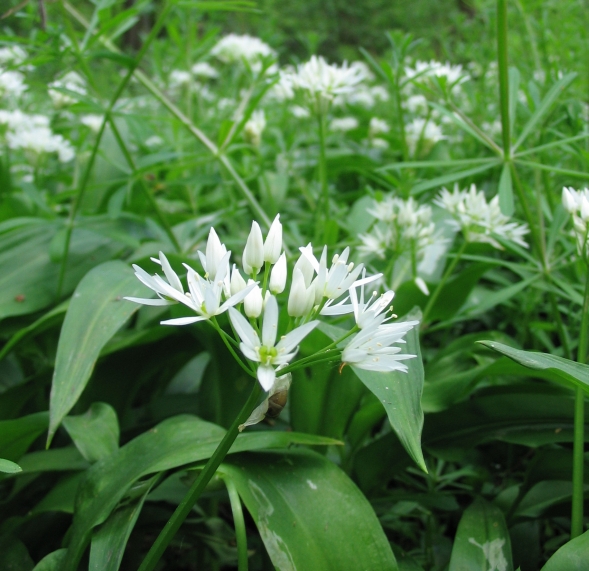 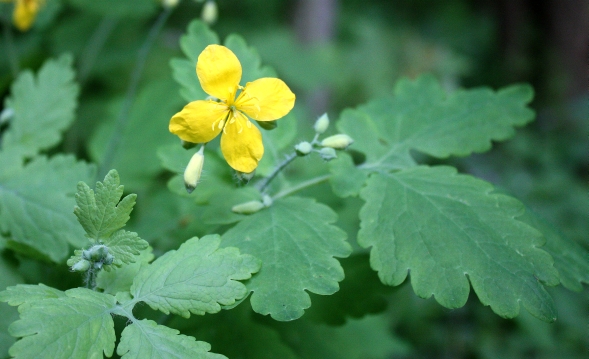 Javor mléč
 (Acer platanoides L.)
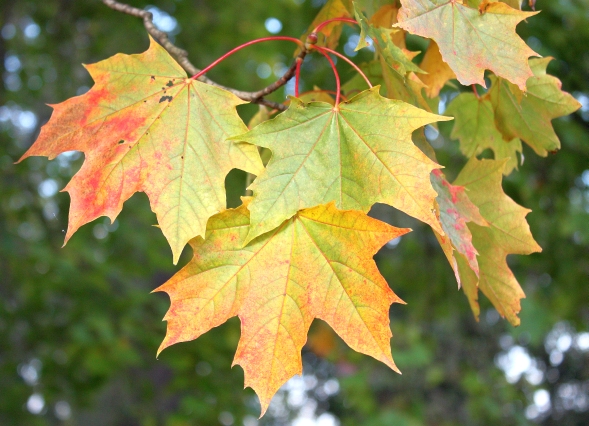 Vlaštovičník větší 
(Chelidonium majus L.)
Česnek medvědí
(Allium ursinum L.)
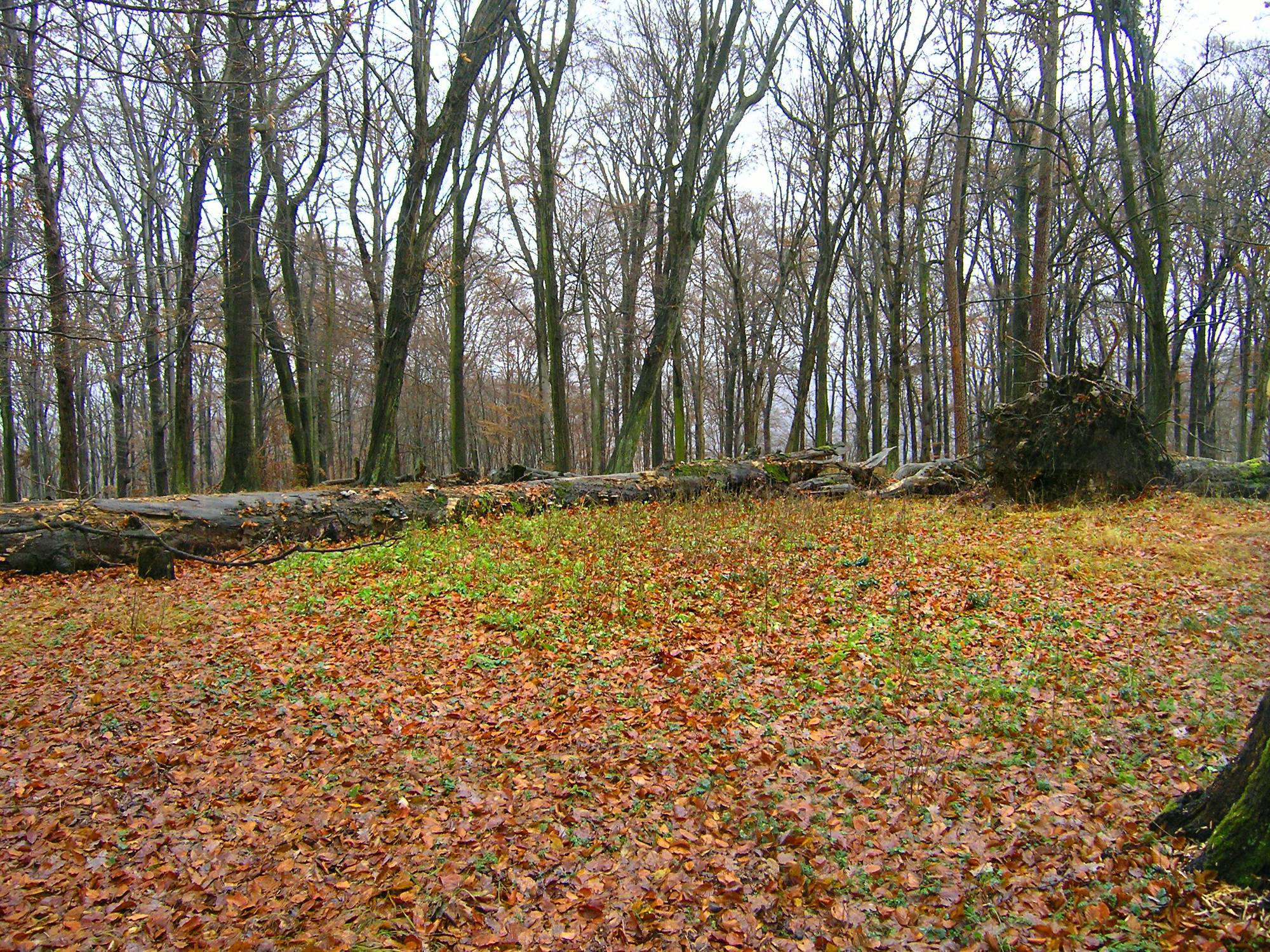 Nitrofilní vegetace na stávaništi stád muflonů, kteří přispěli také ke vzniku světliny
Bazifilní druhy
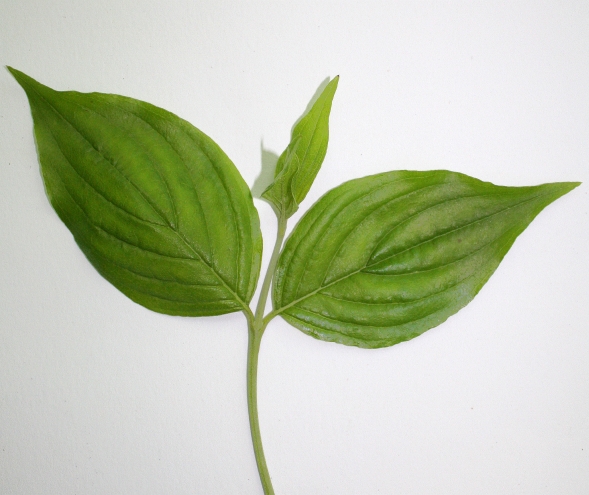 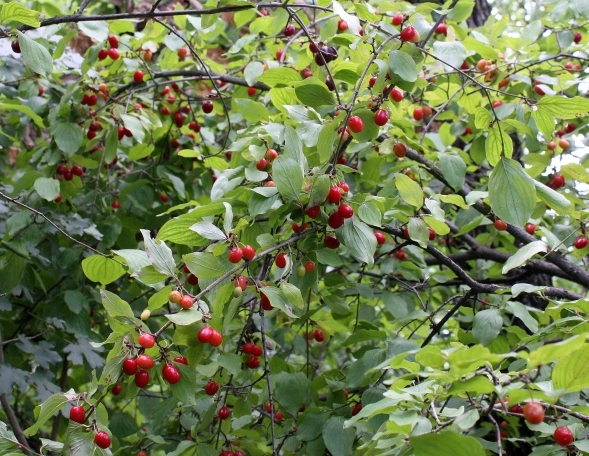 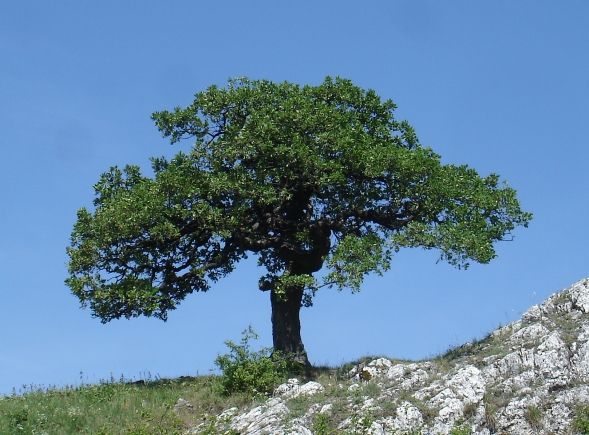 Dub pýřitý (šípák)
 (Quercus pubescens Willd.)
Dřín jarní (Cornus mas L.)
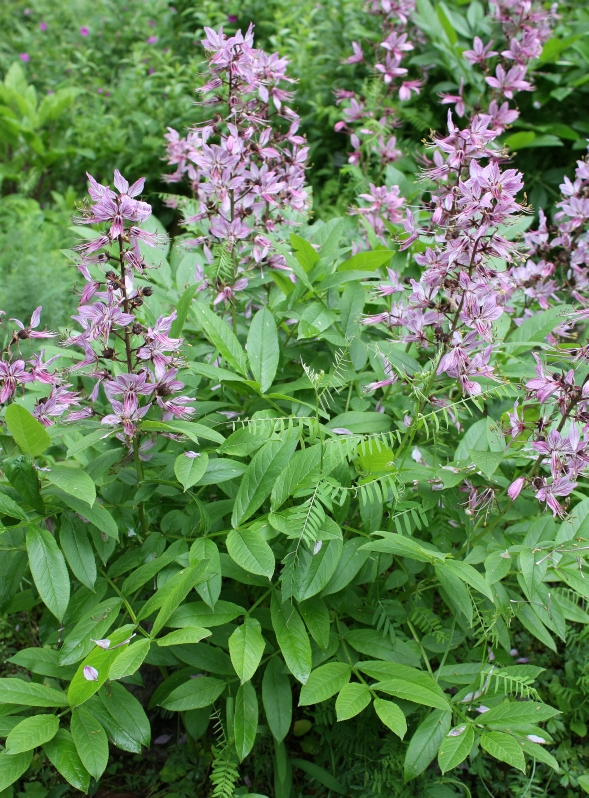 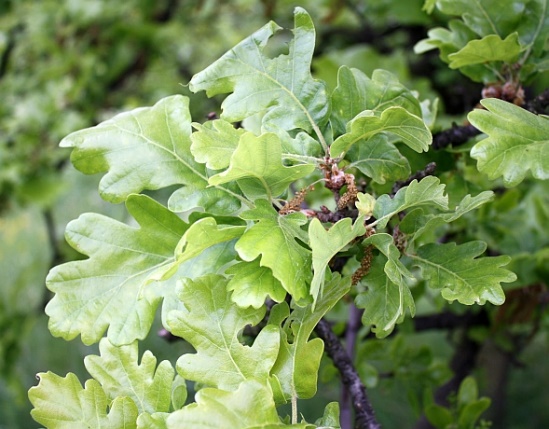 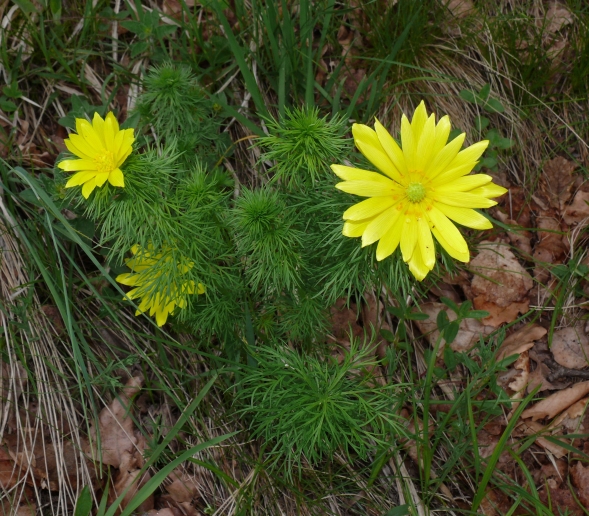 Třemdava bílá (Dictamnus albus L.)
Hlaváček jarní (Adonis vernalis L.)
Hadce - Mohelno
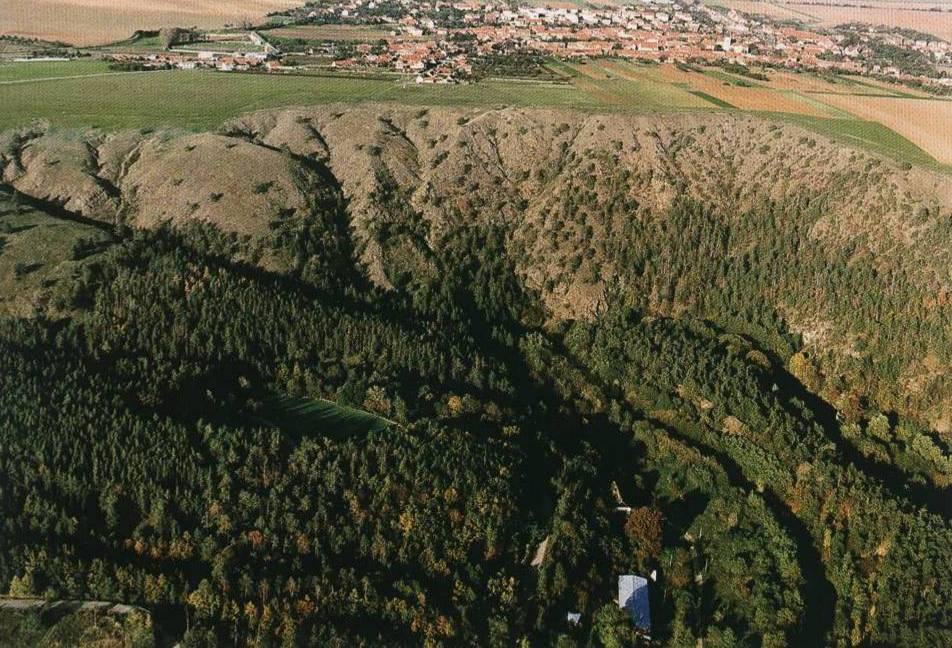 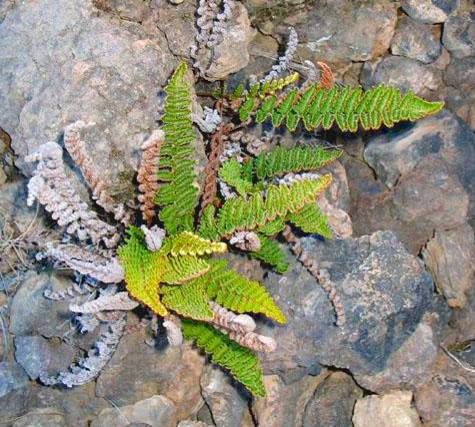 Podmrvka hadcová – jen na hadcích
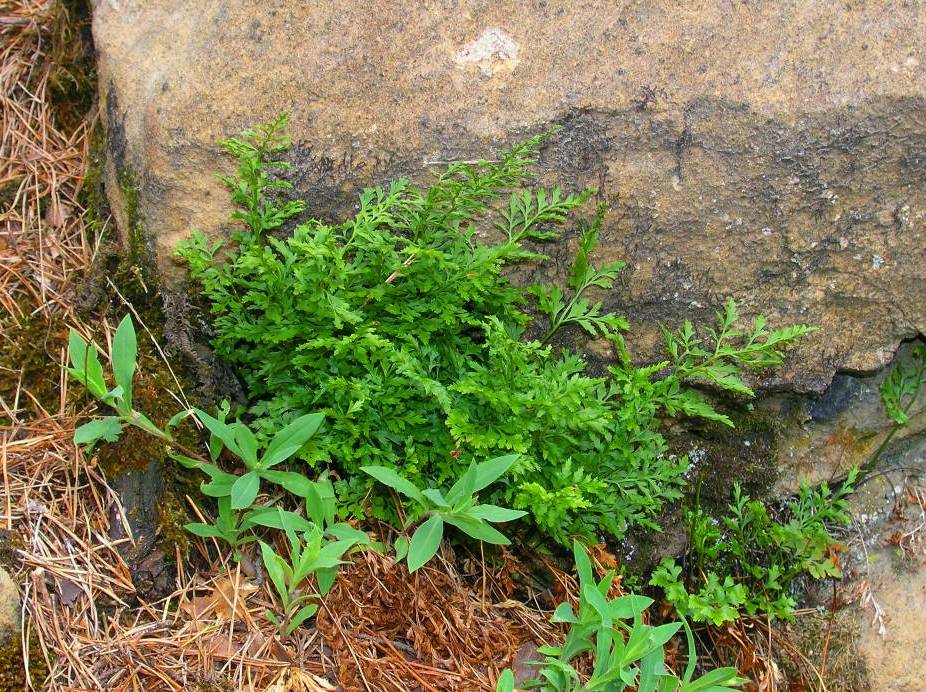 Hadce - Mohleno
Hadce u Českého Krumlova – výskyt kapradiny sleziníku hadcového
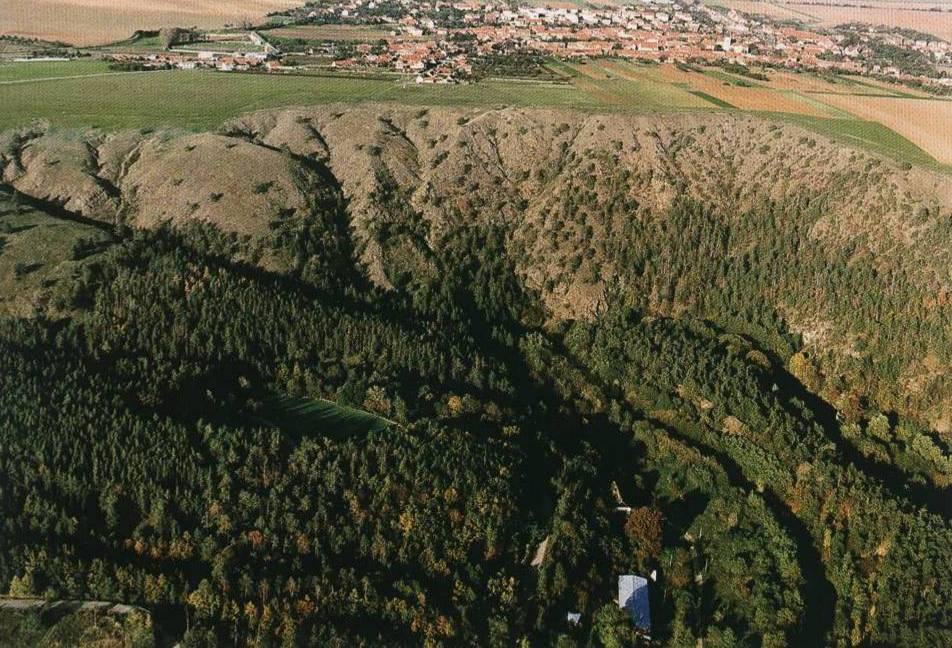 LITERATURA
BUČEK, A. & LACINA, J. (1999): Geobiocenologie II. 1. vyd., Mendelova zemědělská a lesnická universita, Brno. 240 s., 5 s. obr. příl. + 1 tabulka. ISBN 8071574171
MADĚRA, P. & ZÍMOVÁ, E. eds. (2005): Metodické postupy projektování lokálního ÚSES. Ústav lesnické botaniky, typologie a dendrologie LDF MZLU v Brně a Löw a spol., Brno. [CD-ROM].
Biogeografie – Multimediální výuková příručka:
https://is.muni.cz/el/1431/jaro2010/Z0005/18118868/index_com_TR.html